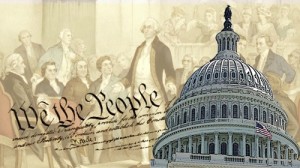 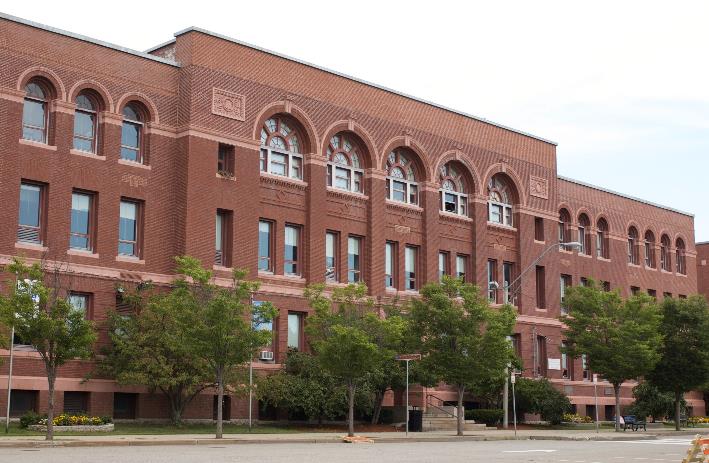 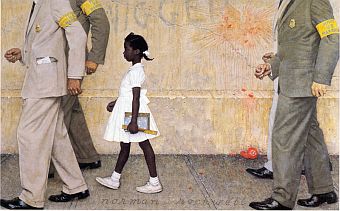 The American Experiment
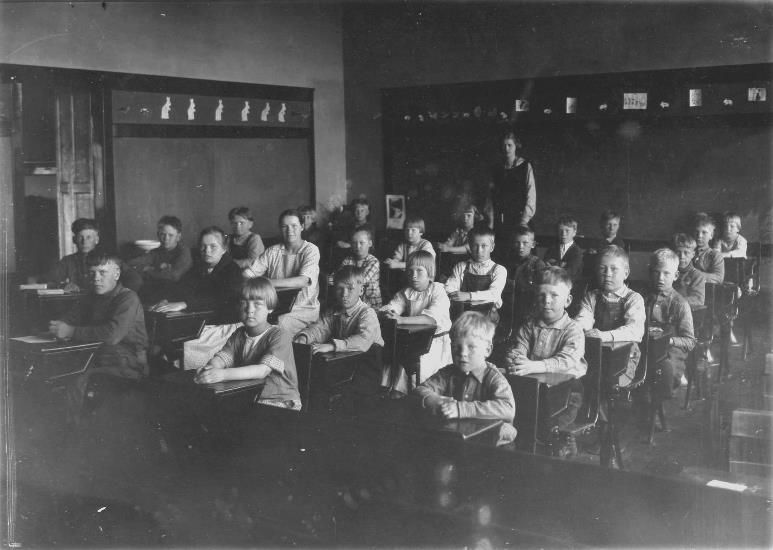 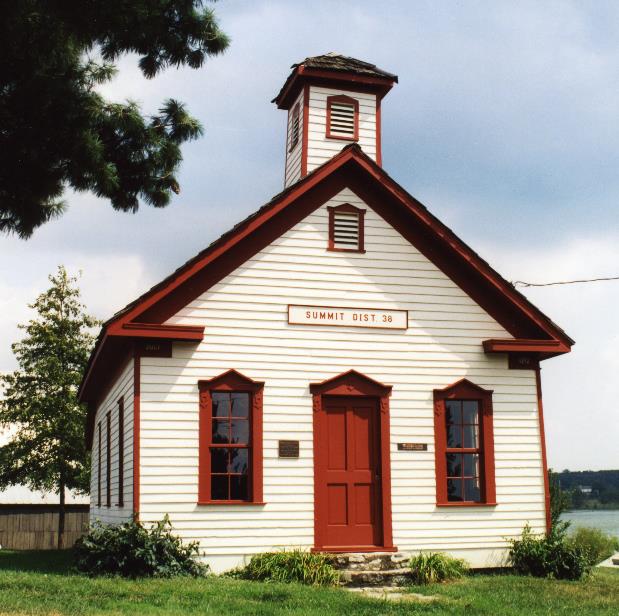 EDUC 300 & CORE 310
Dr. Stephen D. Holtrop
Dordt College
Sept. 27, 2016
8:15
1
American Experiment
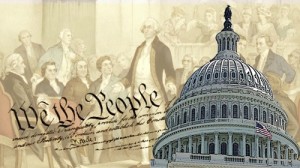 “The American Experiment”
So, has the 300-year-old American education system of a free education for everyone been a success?
“The U.S. school system has expanded to serve more students for longer periods of time than any other system in the modern world.”  (p. 82)
Or:
"If an unfriendly foreign power had attempted to impose on America the mediocre educational performance that exists today, we might well have viewed it as an act of war.”  (Nation at Risk, 1983)
2
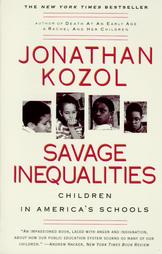 “The American Experiment”
What are some arguments for the position that the American education system meets the needs of the elites to control immigrants and the working class but does little to elevate the disadvantaged?
Train factory workers
Socialize immigrants
Create social stability and social control
Watered down academic standards
Allan Bloom The Closing of the American Mind (1987)
E.D. Hirsch Cultural Literacy (1987)
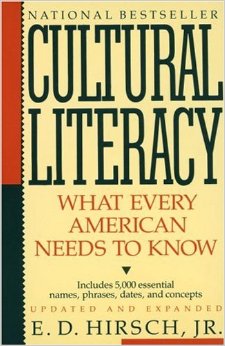 3
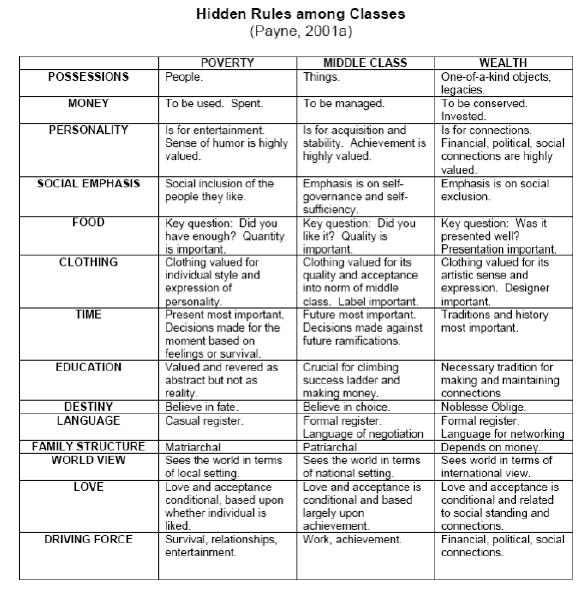 “The American Experiment”
Which is more important to understand as a teacher:
Race differences among students
Poverty differences among students
See Payne chart on Canvas Modules:  Week 6
4
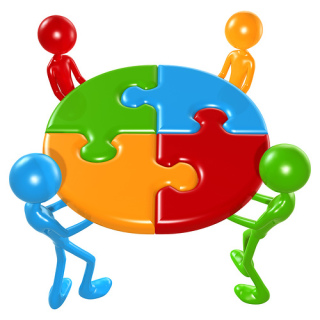 Group discussion:
Thinking back on your reading of the History of Education and your group preparations on the historical eras…
What seem to be some prevalent but possibly competing assumptions about the purpose of education through the eras?
What competing views of the student can you identify?
What competing views of the curriculum and the teacher can you identify?
Is it possible to have a one-size-fits-all approach to education in such a geographically large and culturally diverse country?
8:30
American Experiment
“The American Experiment”
Are we expecting too much from our schools?
The American Dream vs. The New Normal




Look at everything we expect of CSI schools:
http://www.csionline.org/principles-for-christian-education
Which of these school characteristics are most challenging?
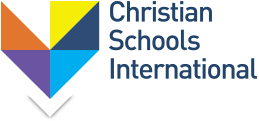 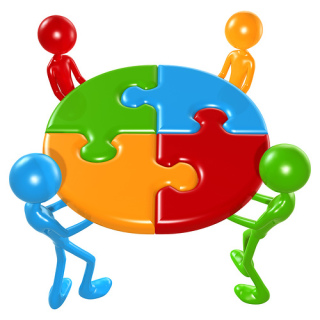 Quick preview
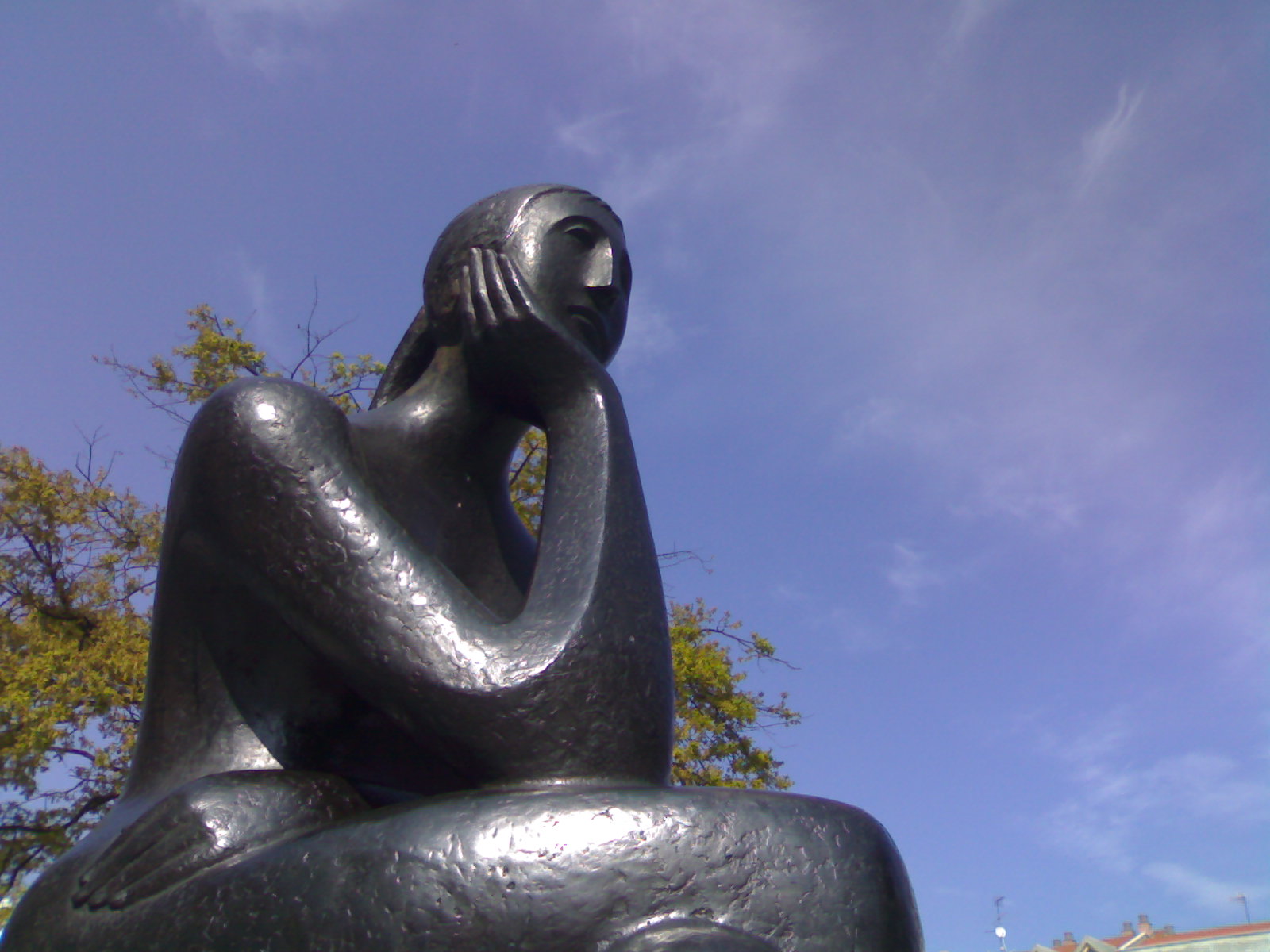 What is your assumption about the literacy trends and SAT score trends over the last 20 years?
Overall?
For different races?
American Experiment
Literacy scores
8
From the National Center for Educational Statistics http://nces.ed.gov/fastfacts/#
American Experiment
SAT scores: critical reading
9
From the National Center for Educational Statistics http://nces.ed.gov/fastfacts/#
American Experiment
SAT scores: math
10
8:45
From the National Center for Educational Statistics http://nces.ed.gov/fastfacts/#
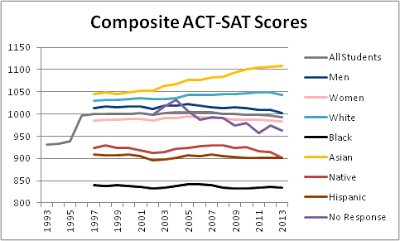 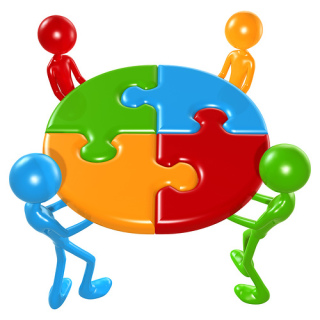 Quick preview
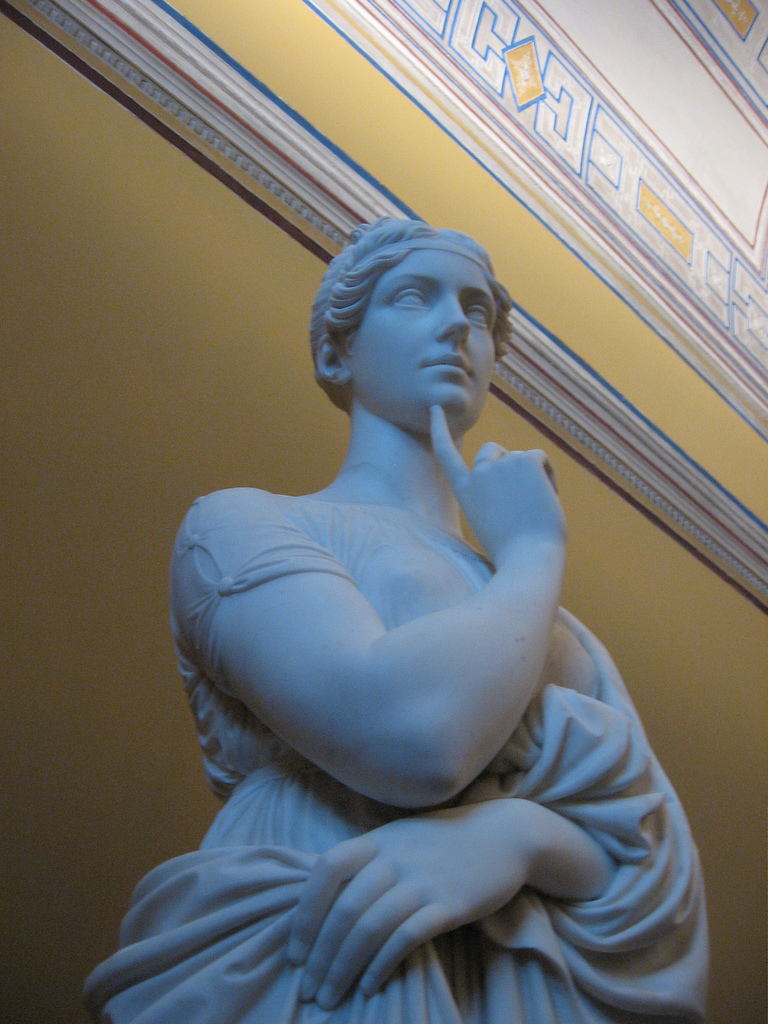 What is your assumption about the trends in drop out rates and school crime rates over the last 20 years?  
Do different races have different drop out rates?  
Do you think rates within racial groups would differ between SES groups?
American Experiment
Drop-out rates
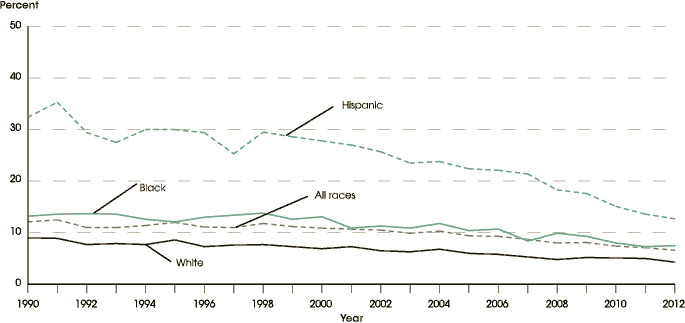 13
From the National Center for Educational Statistics http://nces.ed.gov/fastfacts/#
American Experiment
School crime rates
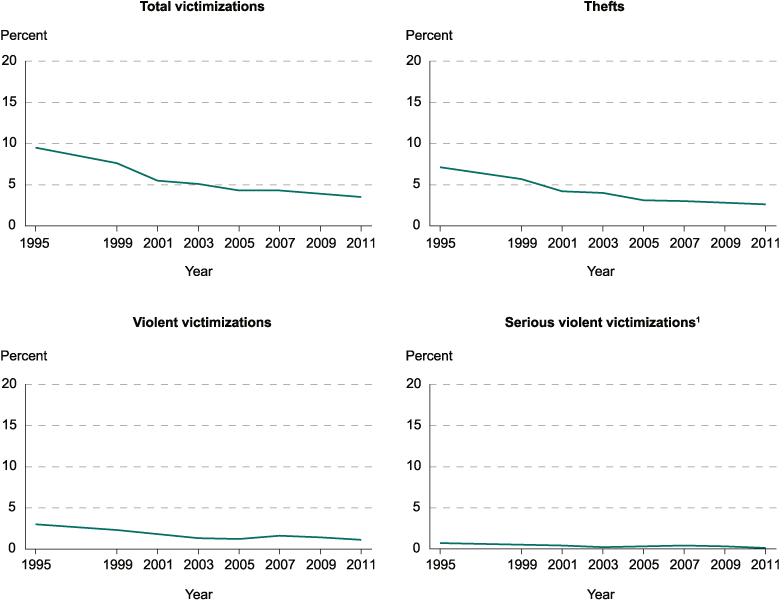 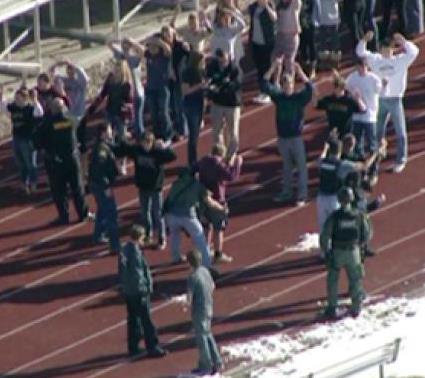 http://nces.ed.gov/fastfacts/#
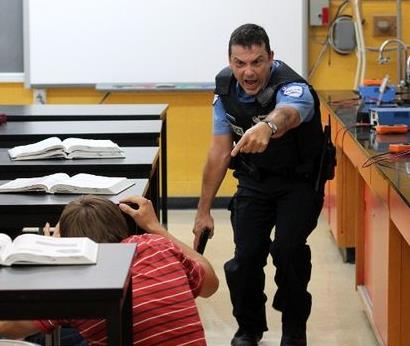 14
From the National Center for Educational Statistics http://nces.ed.gov/fastfacts/#
Special needs students served
American Experiment
15
9:00
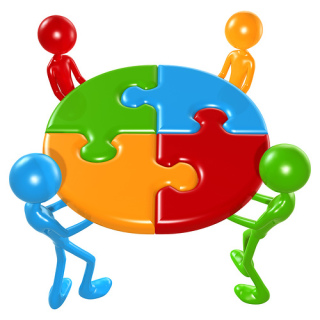 Quick preview
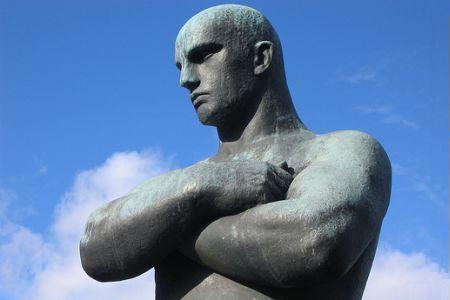 What is your assumption about the general benefits of a college education?  
Employment rates for college grads vs. high school grads
Earning power for college grads vs. high school grads
College graduation rates
What percentage of adults went to college?
Which states are highest and lowest for going to college?
Which races are highest and lowest for going to college?
Which gender is higher for master’s degrees?
American Experiment
College grads’ employment rates
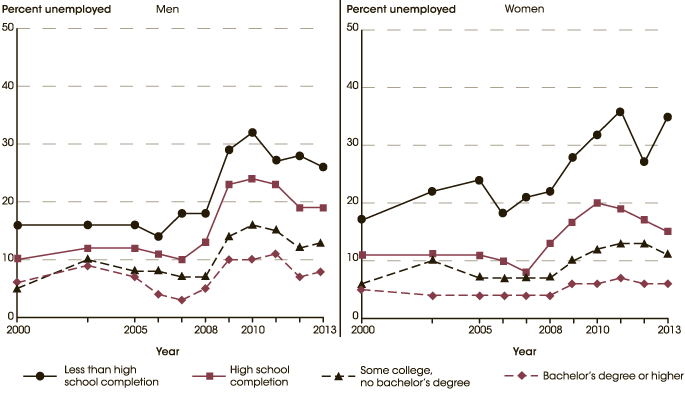 17
From the National Center for Educational Statistics http://nces.ed.gov/fastfacts/#
American Experiment
College graduates’ earning power
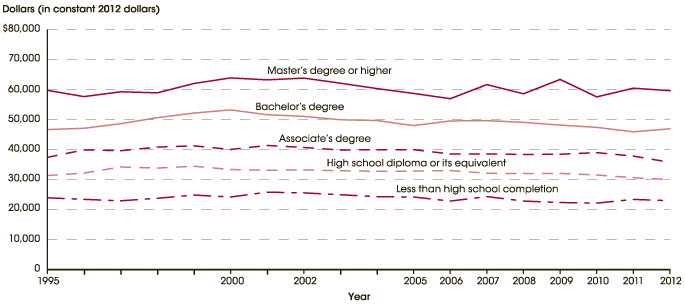 18
From the National Center for Educational Statistics http://nces.ed.gov/fastfacts/#
College Graduation Rates
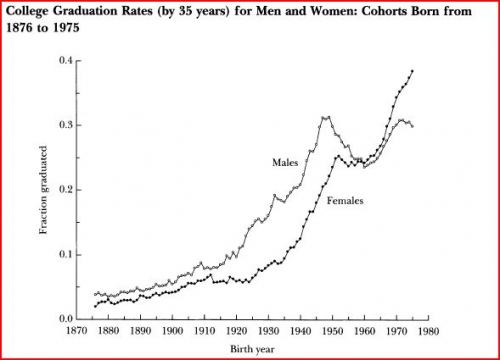 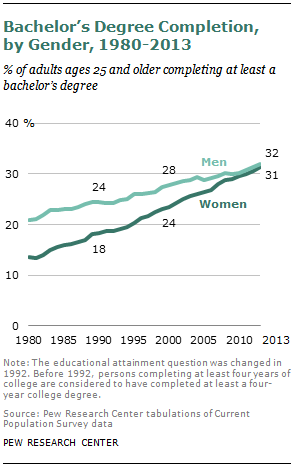 College degrees by state
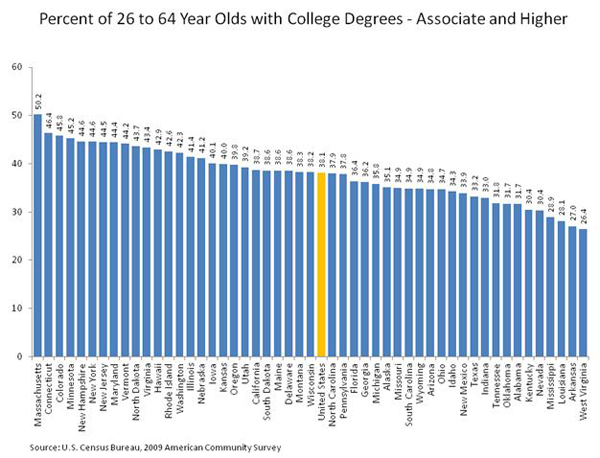 Iowa
9:15
College degrees by race
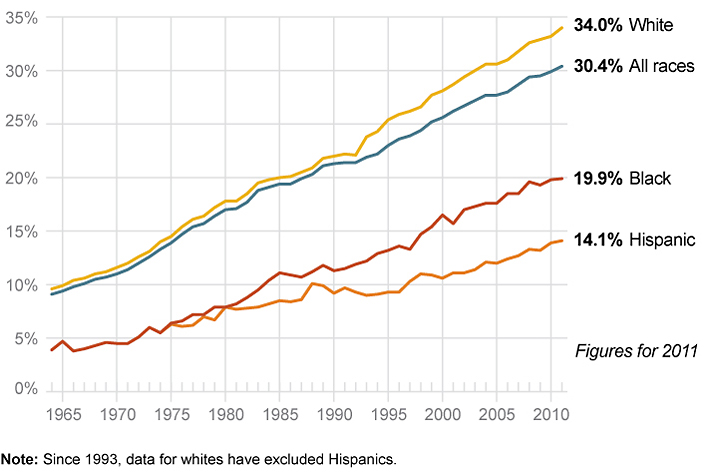 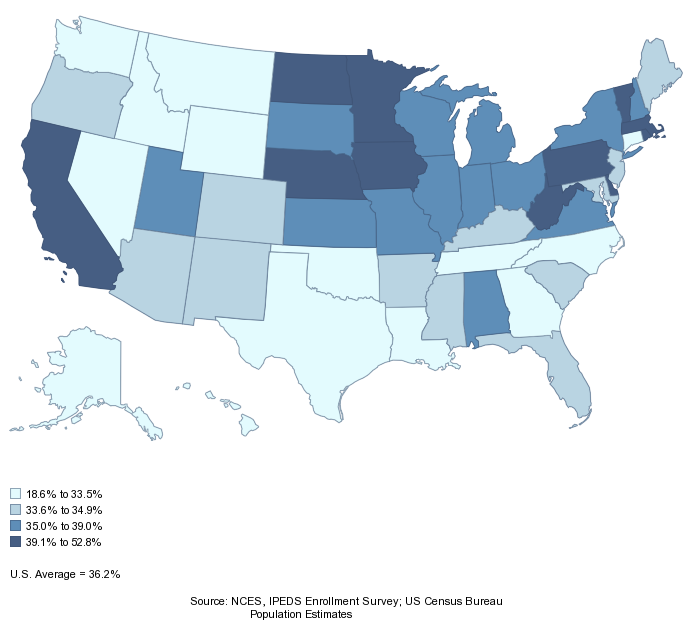 18-24 Year Olds in College (TUGS)
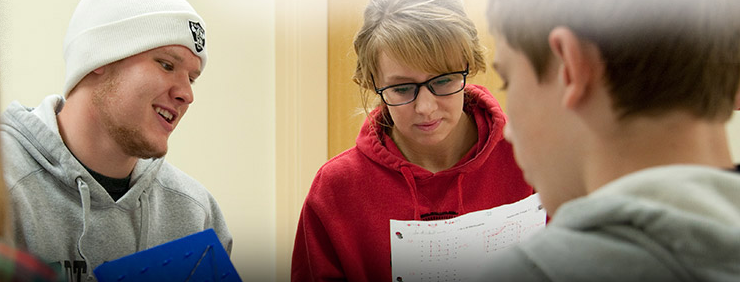 Non-traditional undergrads
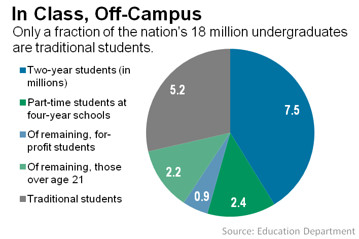 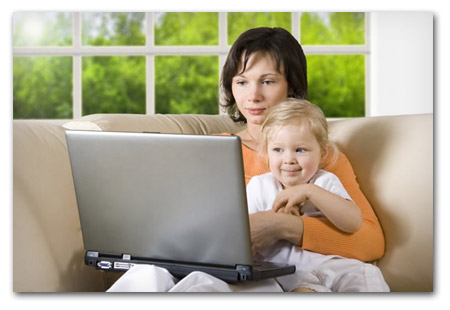 Master’s degrees
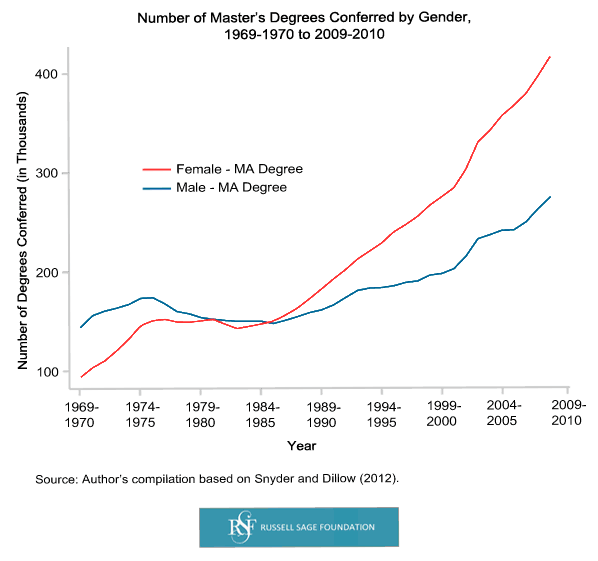 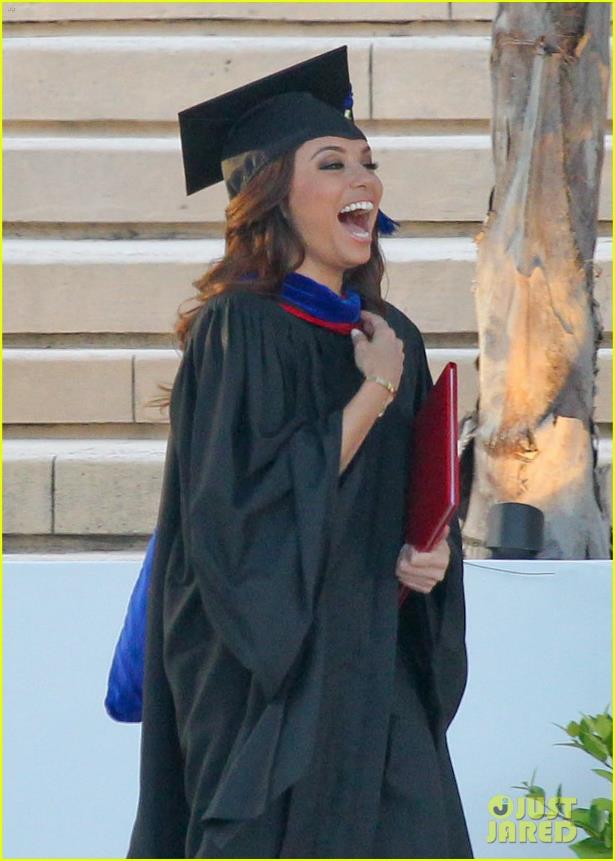 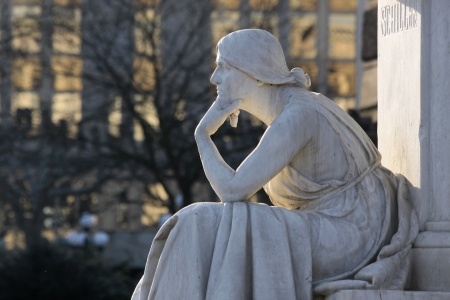 The American Experiment Review
Can you now…
Analyze trend data in American education and evaluate "The American Experiment“
Take a stand on whether the “The American Experiment” is working?
Evaluate the areas of strengths and areas of weaknesses in “The American Experiment”?
How does this view contrast with what you know about the educational systems in other countries?
9:30
If there’s time left tonight…
Please start working in your groups on your historical era presentations for next week.
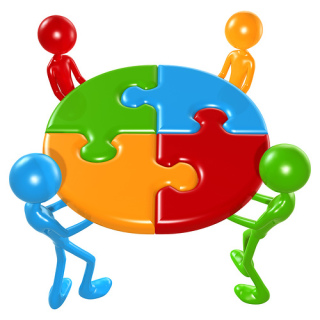